NGFHEALTH PRIORITY AGENDA
2018
The 3 Priority Areas
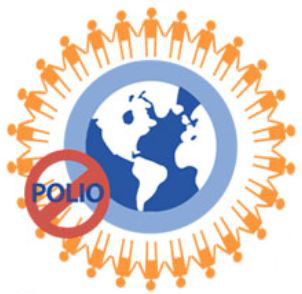 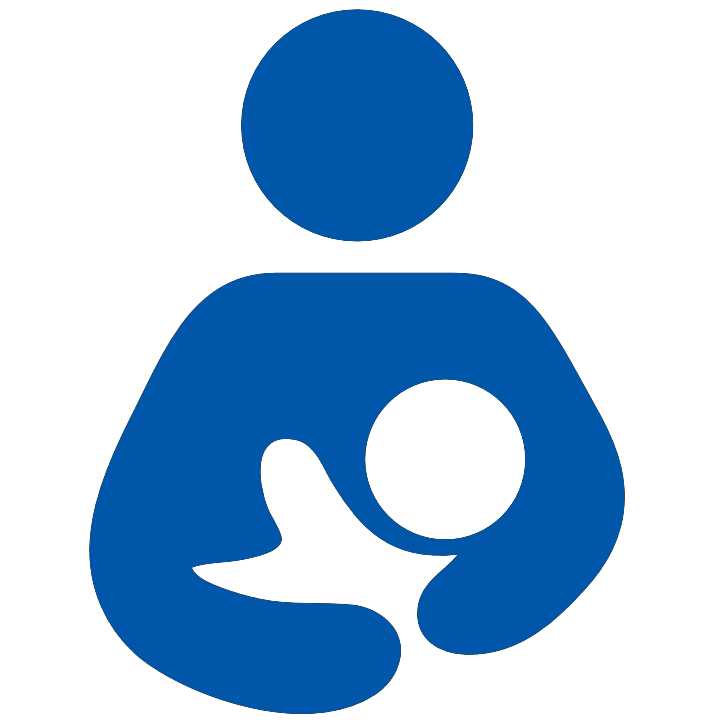 NUTRITION
Make progress towards Global Nutrition Targets 2025
POLIO ERADICATION INITIATIVE
Ensure Nigeria is declared polio free by 2019
….because health is a human right
FUNCTIONAL FACILITIES
UNIVERSAL HEALTH COVERAGE
IMPROVED HEALTH OUTCOMES
ECONOMIC GROWTH
EDUCATIONAL GAIN
WOMEN EMPOWERMENT
POVERTY ALLEVIATIION
Priority Areas
FINANCIAL PROTECTION
Essential Medicines
1. UHC: Components & Benefits
Emphasis on Women, Adolescents and Children
Priority Areas …
2. Polio Eradication Initiative
3. Nutrition
Political commitment and leadership towards PEI
National and Subnational Immunization Plus Days
Routine Immunization
Surveillance
Political commitment and leadership towards nutrition
Domestic Resource Mobilization for Nutrition
Updates on Health
UHC
Akwa Ibom, Bayelsa and Edo State are yet to establish their PHC Boards
BHCPF yet to be implemented by FGN

Polio
Nigeria 17 months Polio free 19 more months to go! 
Sustained commitment needed. 

Disease oubreaks
Lassa Fever (Ebonyi, Ondo, Edo, Bauchi, Kogi)
Meningitis (Kaduna, Katsina, Sokoto and Zamfara)
Cholera (Kano)
Measles (several states)
Keys Requests to the NGF
UHC
Advocate to FGN for the inclusion of BHCPF in the 2018 budget
Creation of SPHCB in  Akwa Ibom, Bayelsa and Edo  States
Establishment for social health insurance schemes in all states
Establishment of sustainable drugs supply schemes in all states

Polio
Sustain dedication to the Abuja Commitment on polio
Thank you for Listening